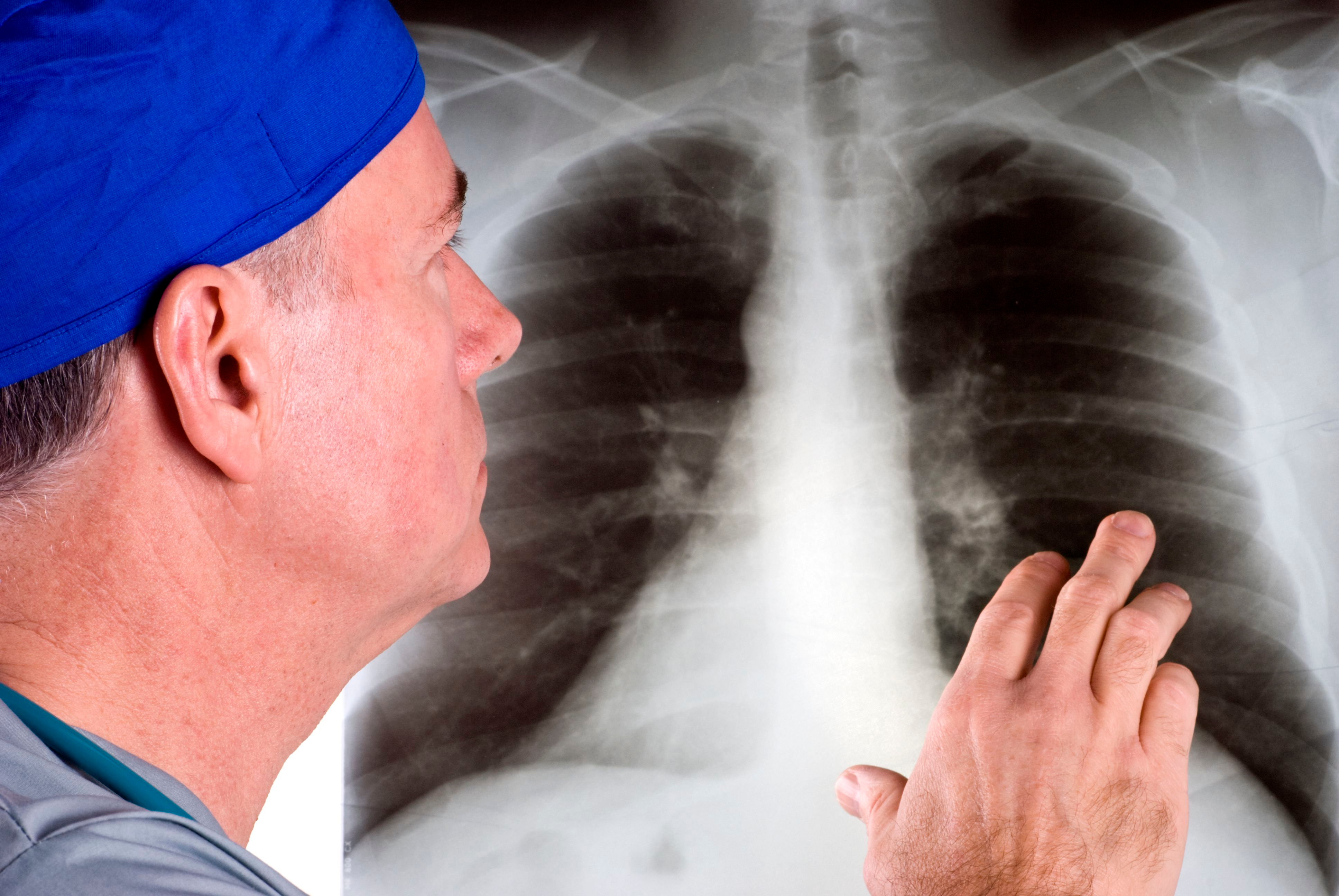 Lung tumorsRADIOLOGY
Mohammad alqudah 
Mahdi abu allosh 
Tasneem rawashdeh 
Dana bani Nasser 
Dina obiedat
Introduction

 Lung cancer is the most common cause of cancer death in developed countries.
• The prognosis is poor 
The usefulness of the various imaging examinations largely depends on the clinical findings at the time of presentation and also the stage of disease
Pulmonary  tumers :
Malignant tumers 
Low grade malignancies 
Benign tumers
Bronchial carcinoma
 • Most common cause of cancer in men
 • 6th most frequent cancer in women
Major risk factor is cigarette smoking 

Pathology 
• NSCLC(80%)
 Squamous(35%) • Smokers , cavitate , poor prognosis •
 Adenocarcinoma (30%) • Smokers, peripheral
Large cell (15%)
SCLC (20%)
 smoking ,metastasis early ,worst prognosis
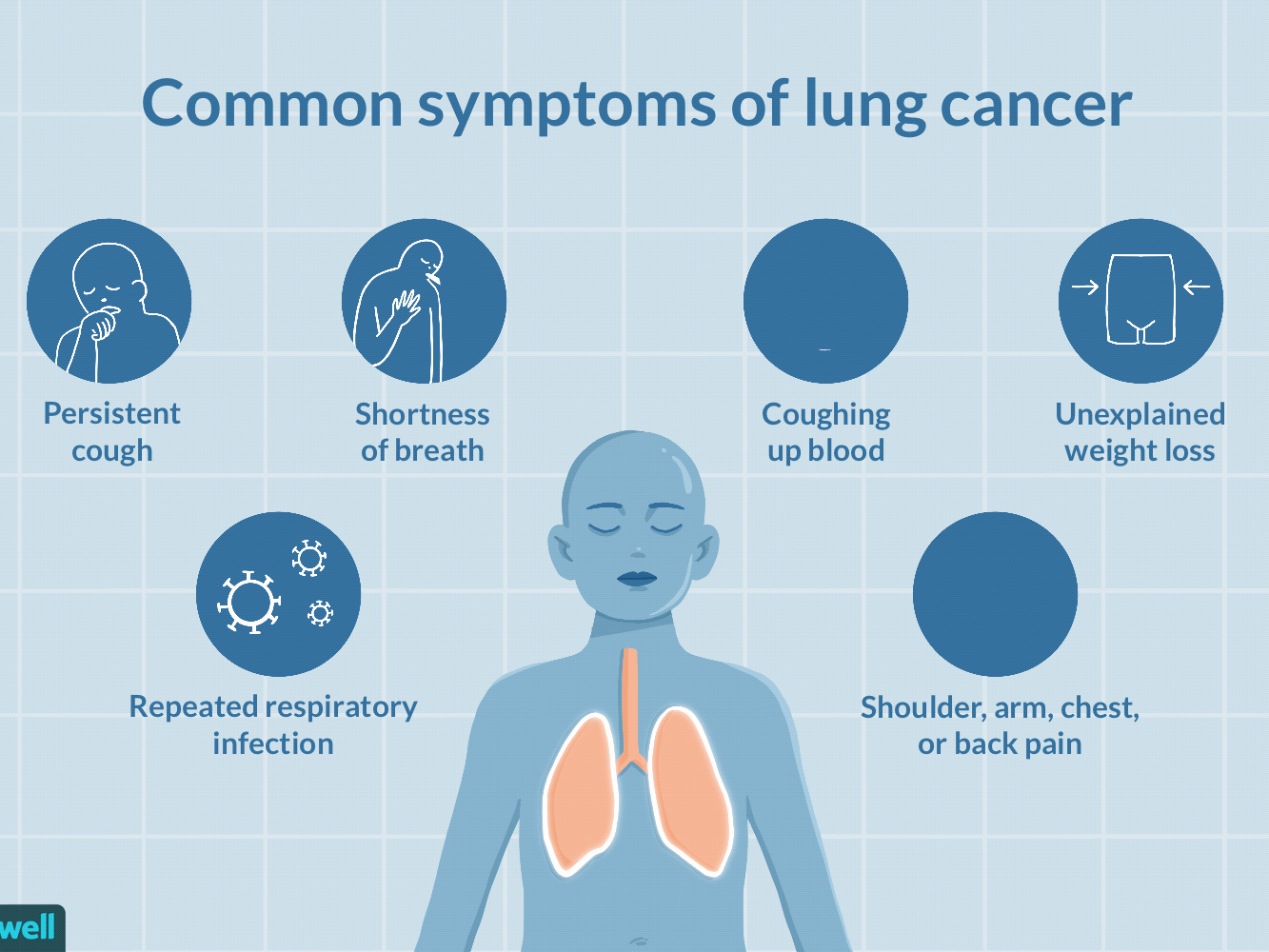 Radiological features:
 
1. Hilar enlargement 
2. Airway obstruction
 3. Peripheral mass 
4. Mediastinal involvement
 5. Pleural involvement 
6. bone involvement
Normal chest xray
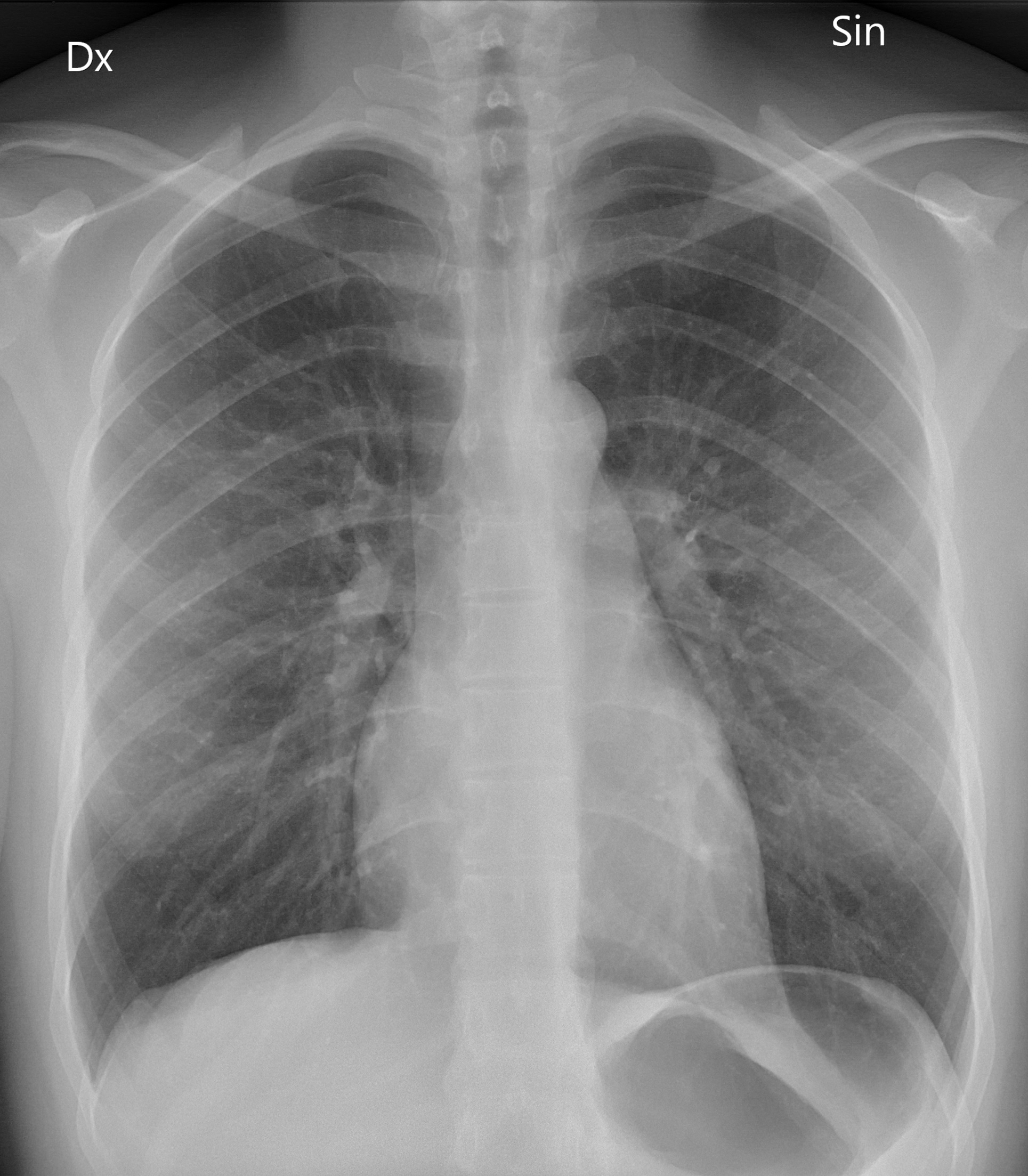 Unilateral hilar enlargement
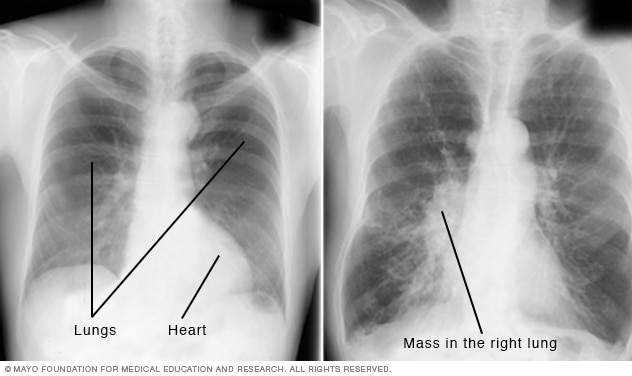 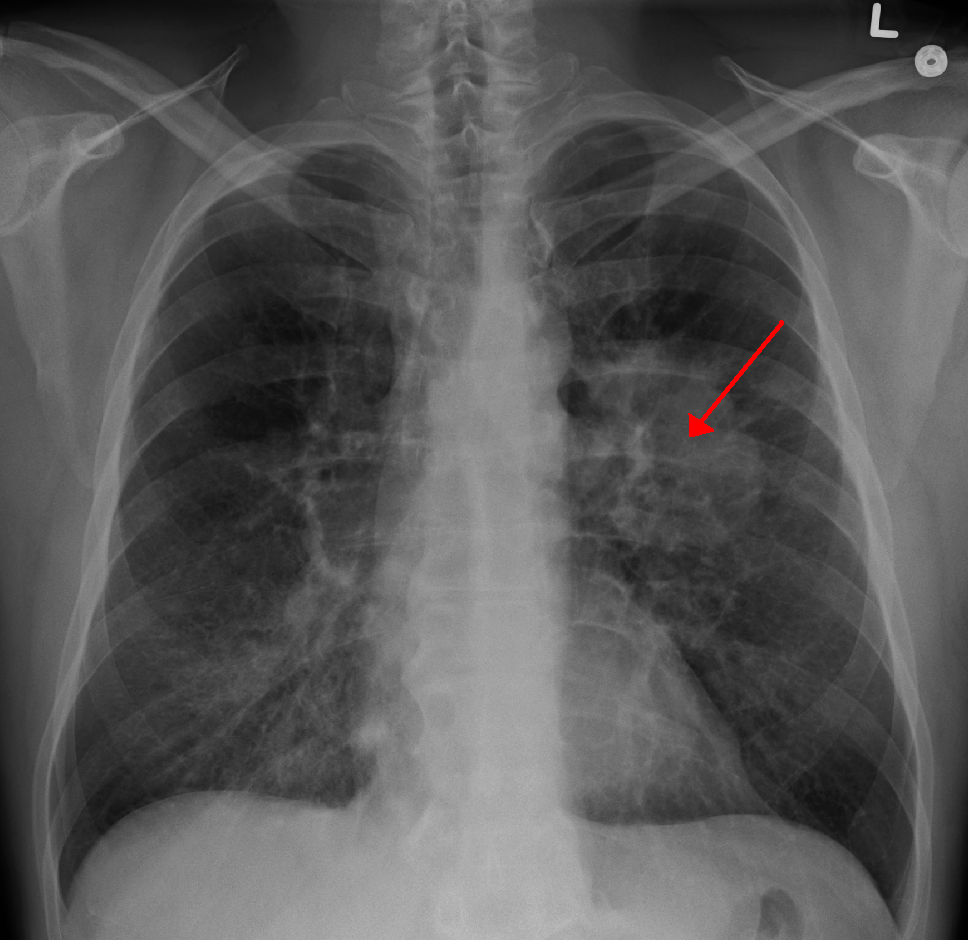 Peripheral pulmonary opacity
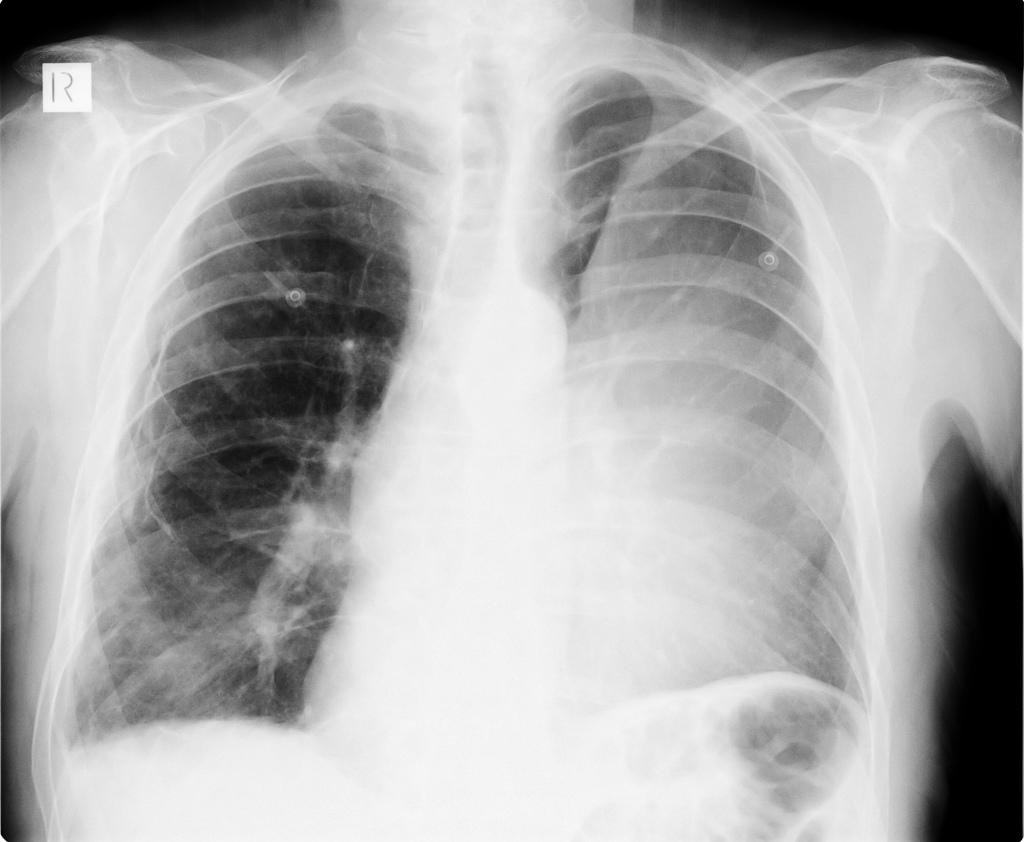 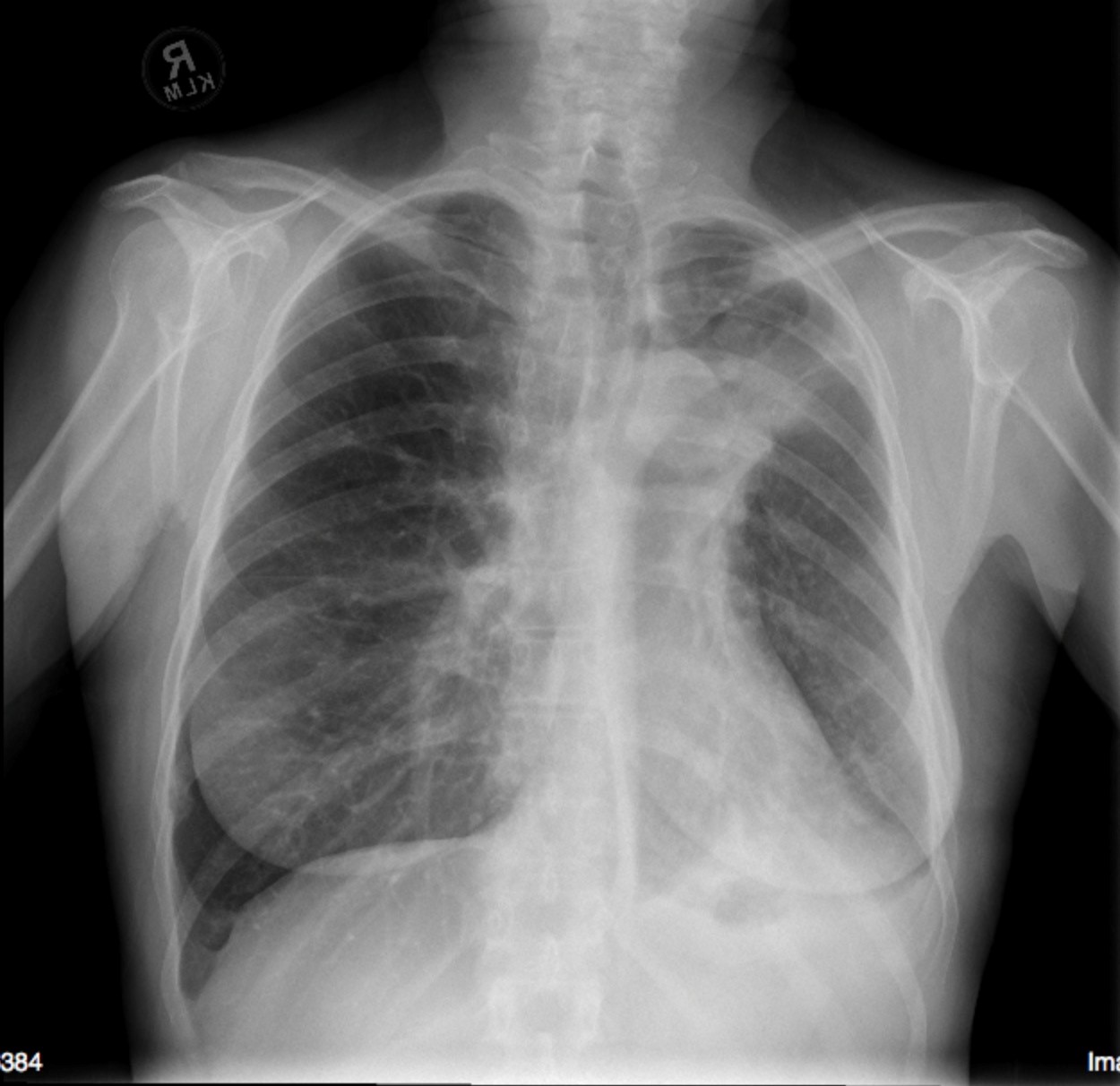 [Speaker Notes: Lung collapse]
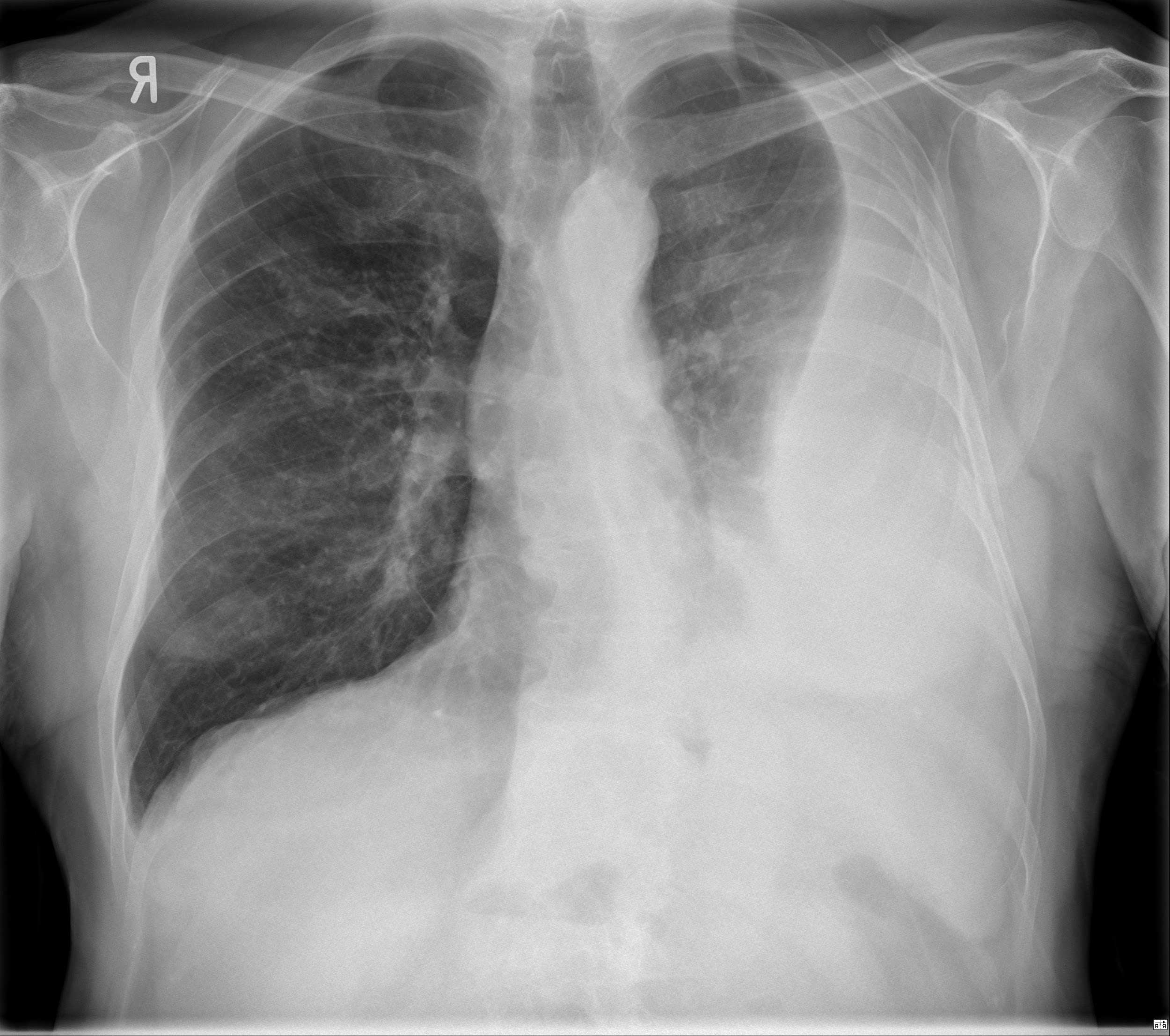 Pleural effusion
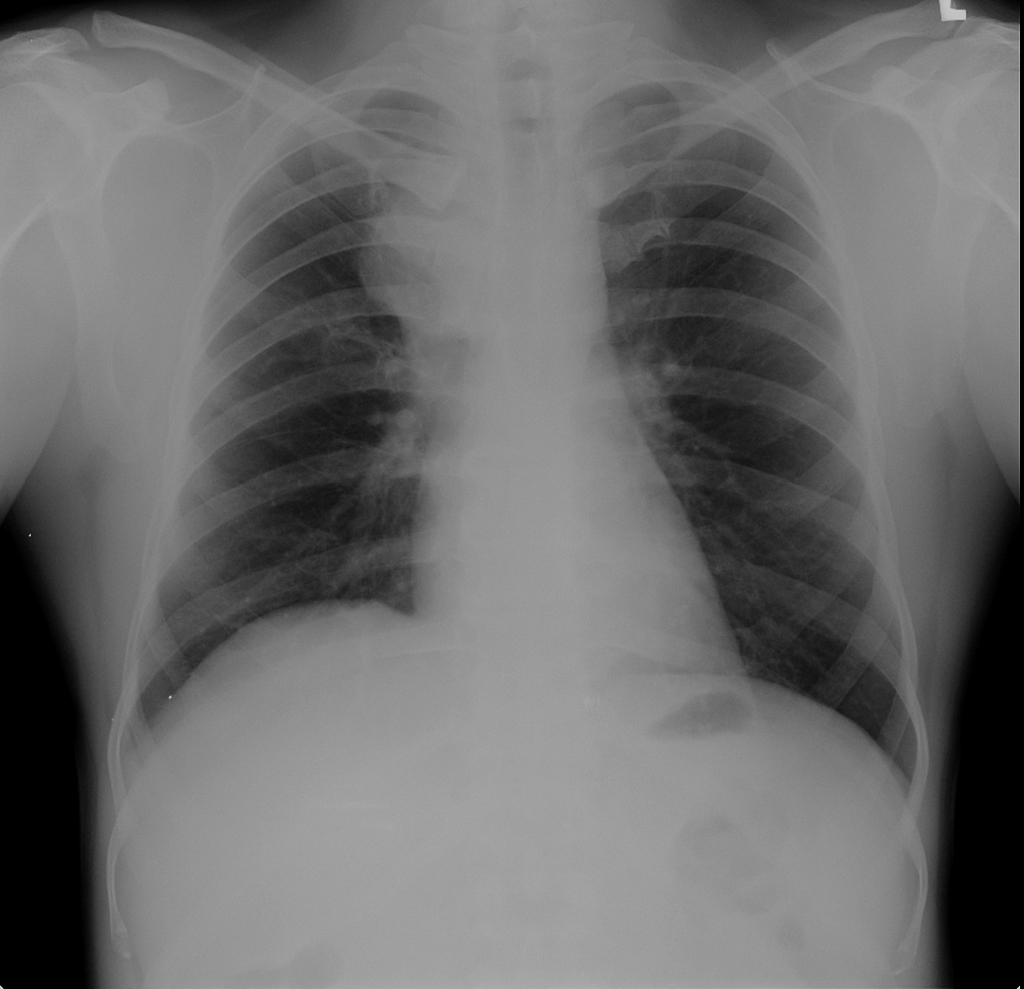 Right Paratracheal lymphadenopathy
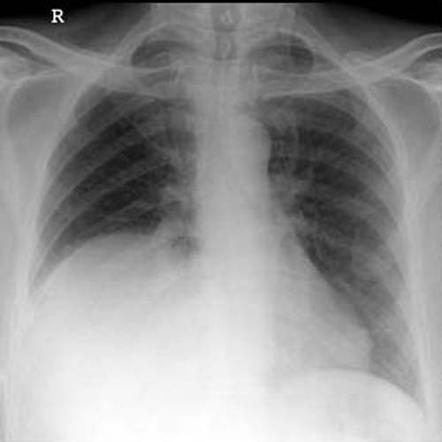 raised hemidiaphragm
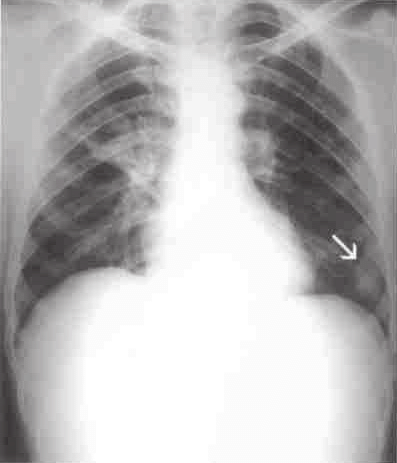 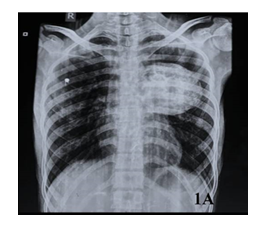 osteolytic rib
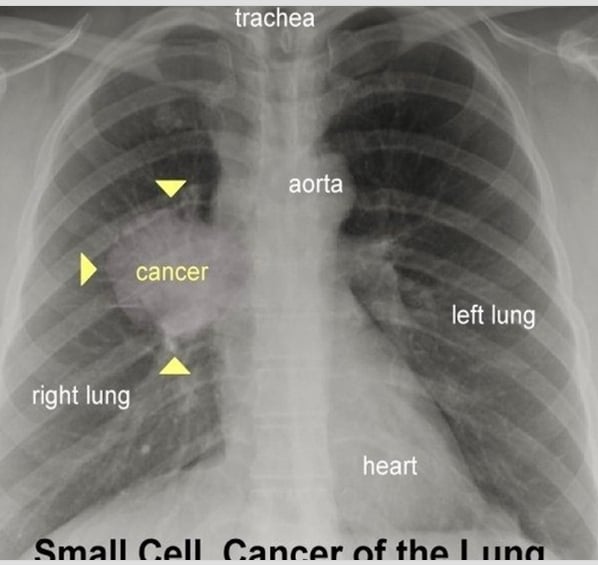 Small cell carcinoma
-Centrally located-near the hilum (perihilar mass)- mediastinal lymph node near the mass enlarged= mediastinal widening
Adenocarcinoma
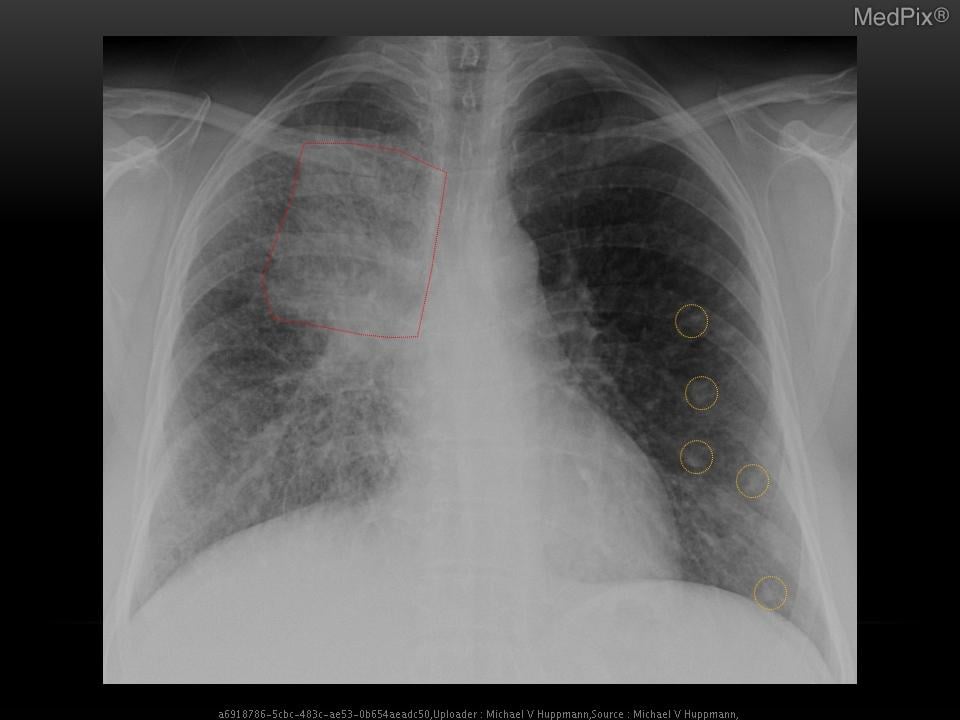 CXR shows > hazy infiltratesimilar to pneumonia peripherally lacated :round opacity lesion irregular and poorly defined borders and is not uniform in densityno paraneoplastic syndrome
Squamous cell carcinoma
Located : Centrally characteristics : hilar mass arise from bronchus ( Cavitation, Cigarettes ,hyperCalcemia )keratin pearls intracellular bridge histologically male smoker
Squamous cell carcinoma
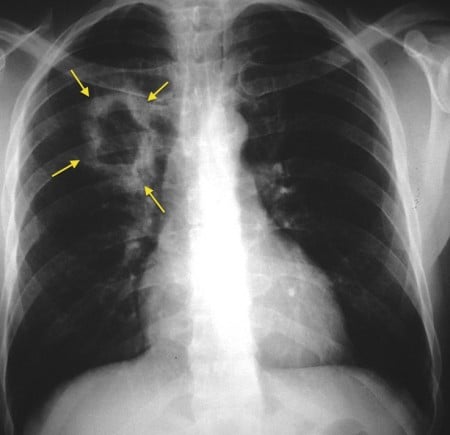 -Hilar mass prominent on the sides of the heart - large well defined mass but cavitate on the right upper zone
Large cell lung carcinoma
It accounts for 5-10% of all lung cancers.

Strongly associated with cigarette smoking.

The lesions occurs peripherally and grows rapidly.

Early metastases with poor outcome.

Cells lack any diagnostic features to suggest their diagnosis prior to biopsy.
Large cell lung carcinoma
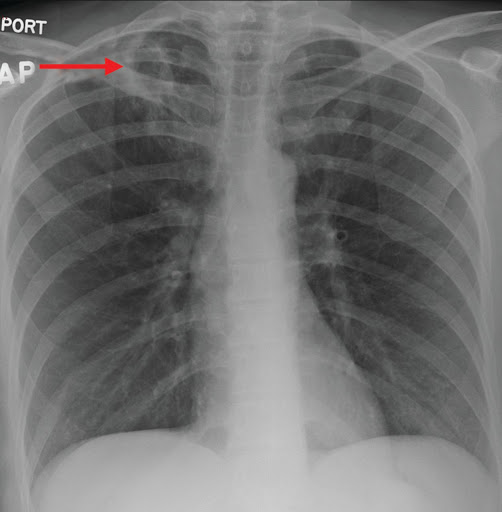 A 63 y.o male presented with non-productive cough and SOB.

CXR shows a mass in the RUL.
Pancoast tumor
a rare form of lung cancer. This type of tumor is located at the very top (apex) of the right or left lung. As the tumor grows, it can invade surrounding nerves, muscles, lymph nodes, connective tissue, upper ribs, and upper vertebrae. This causes severe pain in the shoulder and arm.
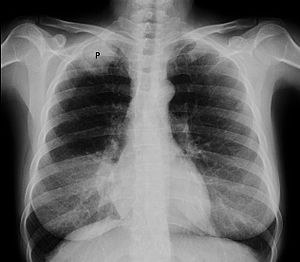 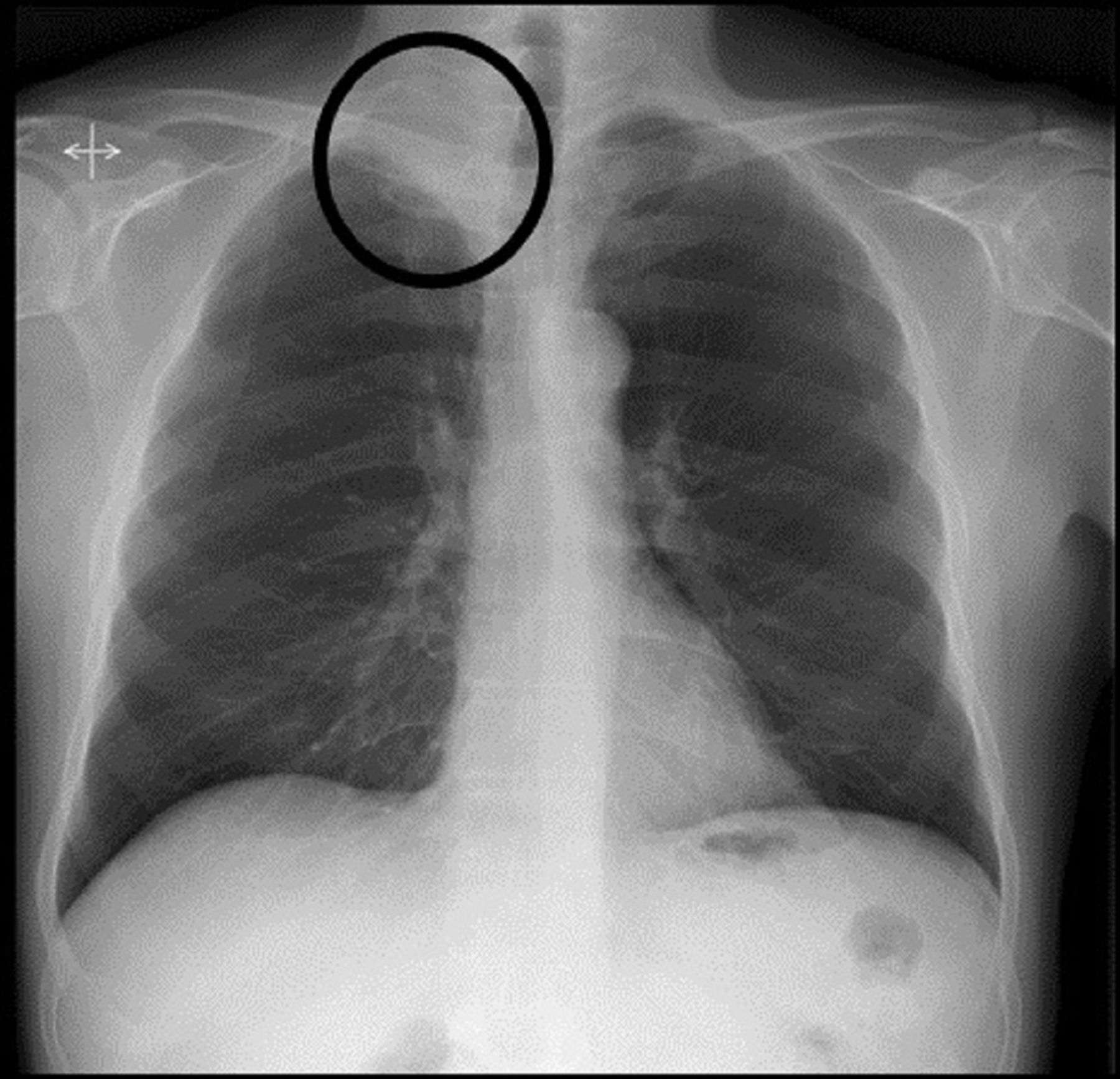 Benign lung lesions; Hamartomas
Hamartomas are the most common type of benign lung tumors.

They occur primarily in adults, peripherally located.

Grossly, they have a firm marble like consistency.
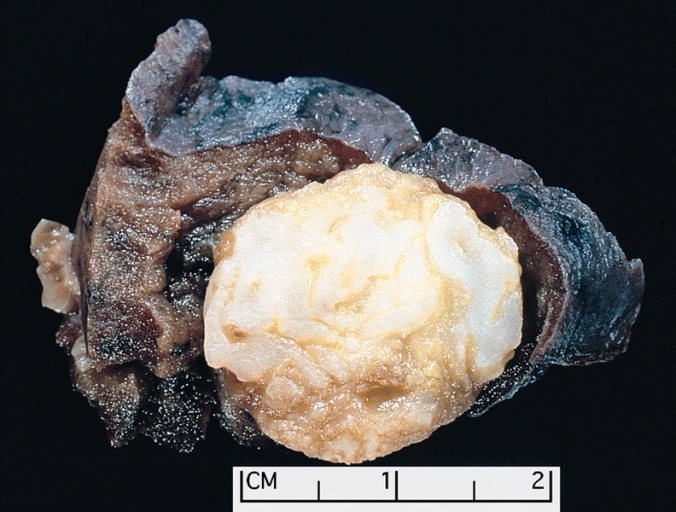 Benign lung lesions; Hamartomas
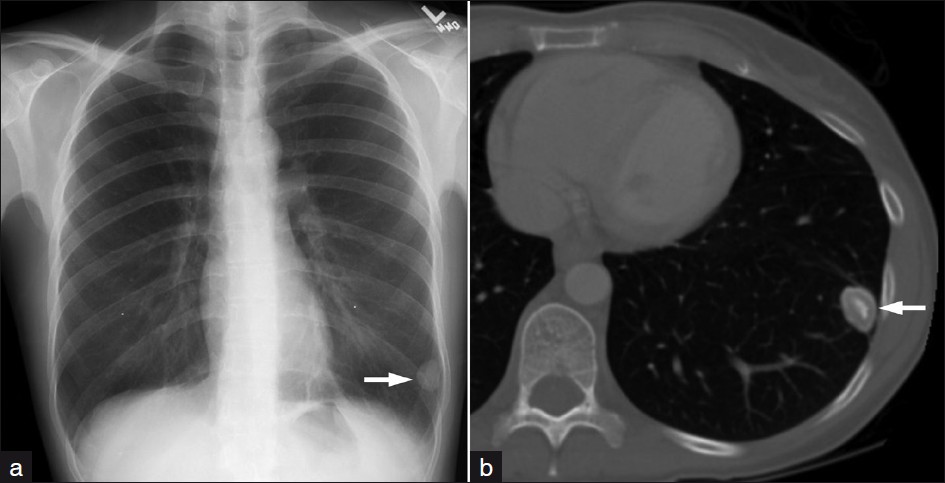 Lung metastases
Metastatic tumors in the lungs are malignancies (cancers) that developed at other sites and spread via the blood stream to the lungs. Common tumors that metastasize to the lungs include breast cancer, colon cancer, prostate cancer, sarcoma, bladder cancer, neuroblastoma, and Wilm's tumor. However, almost any cancer has the capacity to spread to the lungs.
Lung metastases
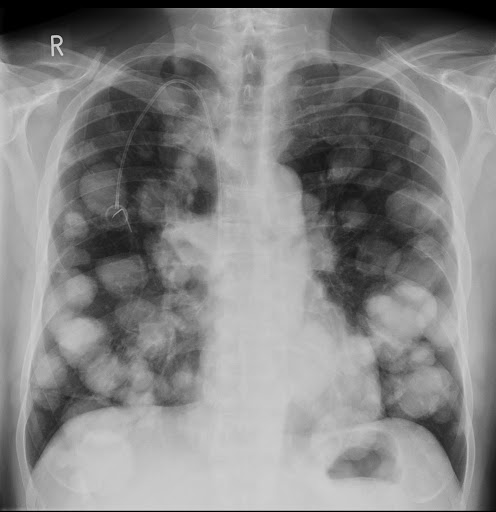 An example of multiple huge ‘cannonball’ lung metastases in a patient with colon cancer.
THANK YOU